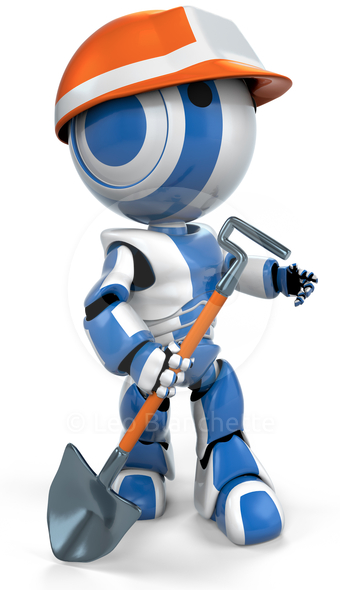 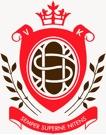 Neil Gray
Sacred Heart College
Engineering
EV3 Pipeline Robot
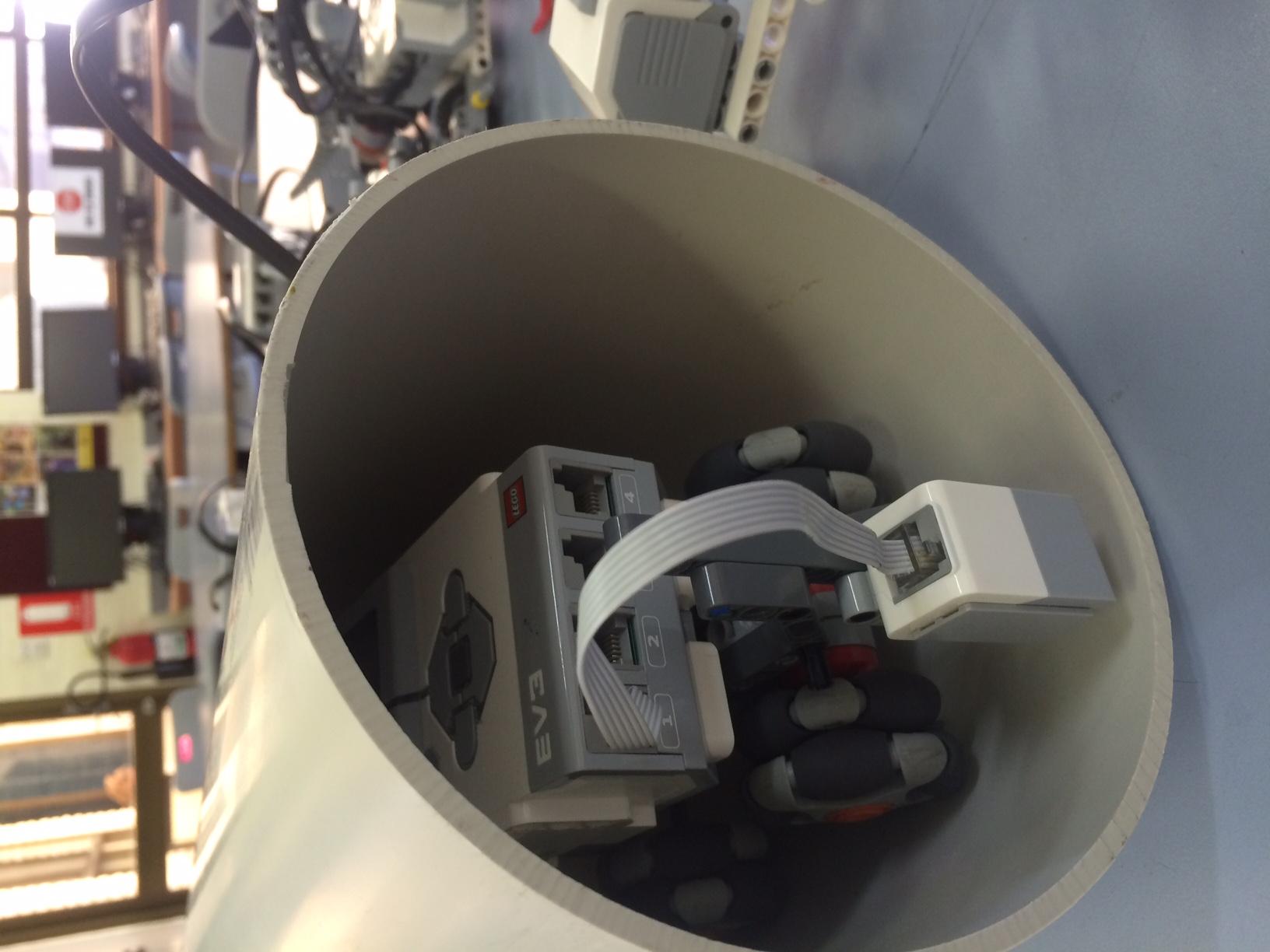 An exercise in STEM education using EV3 datalogging
The Challenge
There has been a terrible disaster at a nuclear reactor. The internal monitoring of the reactor has failed and it is way too hazardous to send peiople into the containment vessel to take measurements.
Luckily we can detect problems through measuring the internal temperature of a pipe that travels through the reactor casing.
We are simulating the pipelineusing a 150mm diameter and you will be using the EV3 robots to collect the data you need to produce a map of the internal temperature of the reactor.
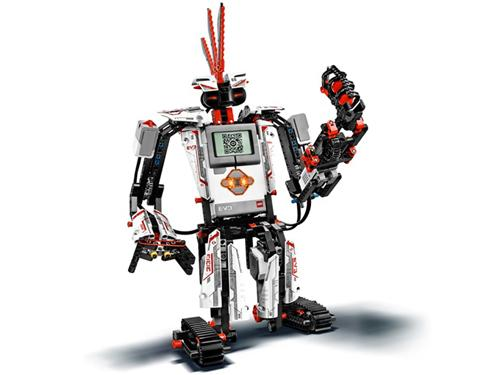 Datalogging
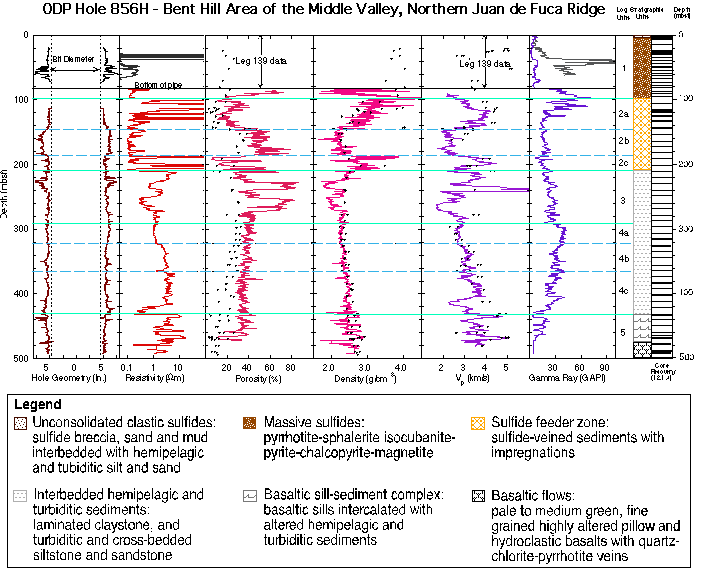 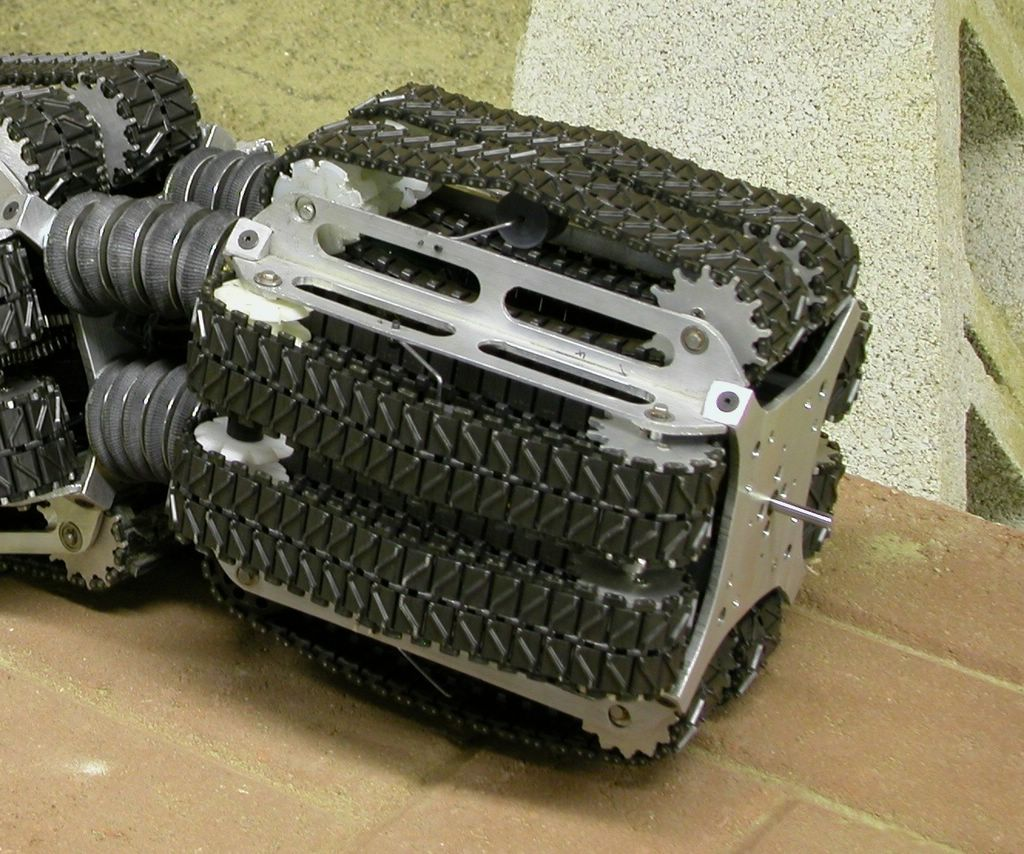 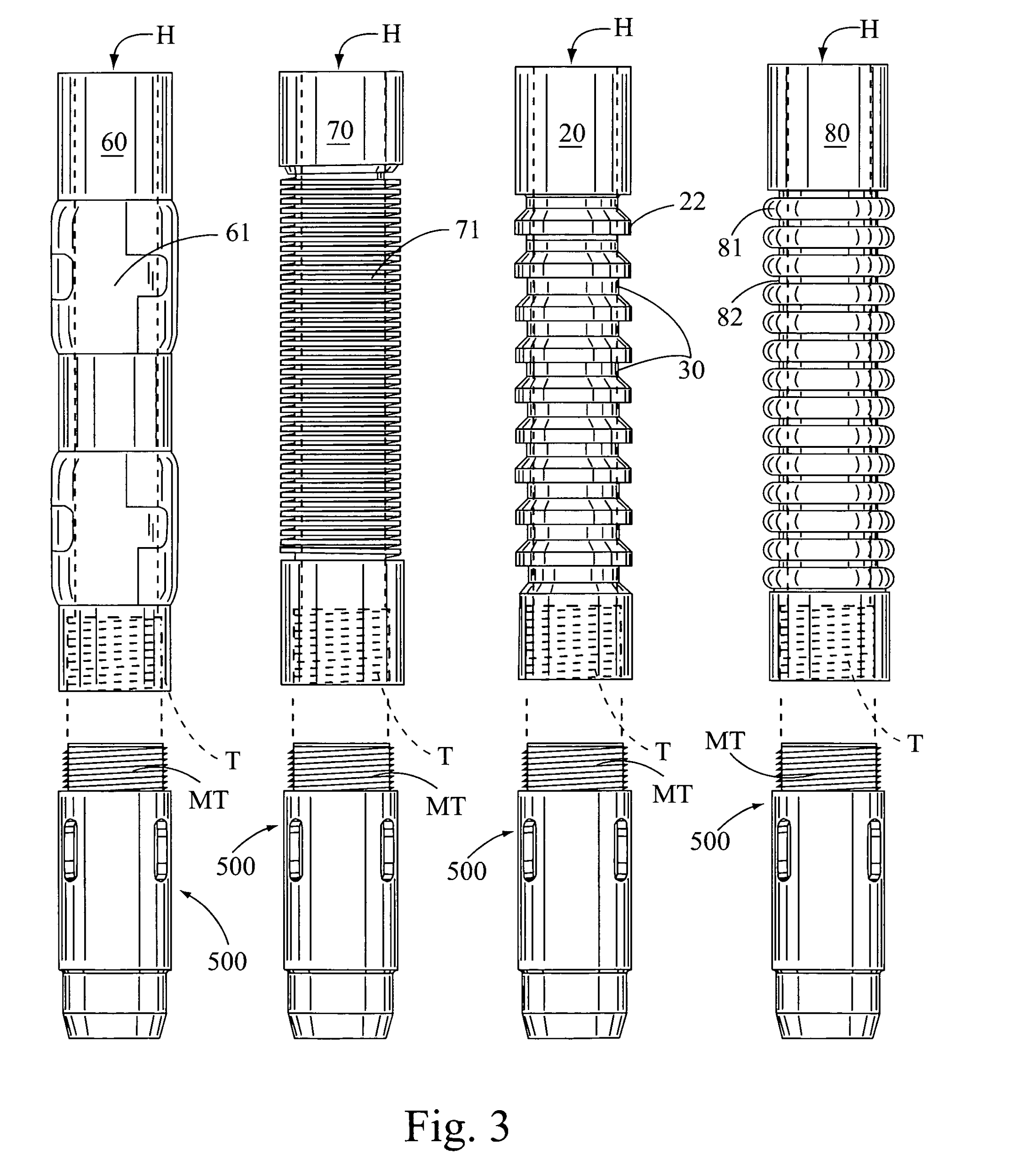 Challenge Part 1 – The Robot
The robot needs to fit into a 150mm diameter pipe
The robot must run straight and true for the length of the pipe
Is steering needed – single motor?
How to mount sensor 
Adjustable fixed locations, multiple runs
Rotary scanner, single run
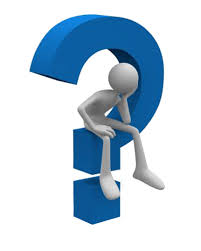 It works !!!!!
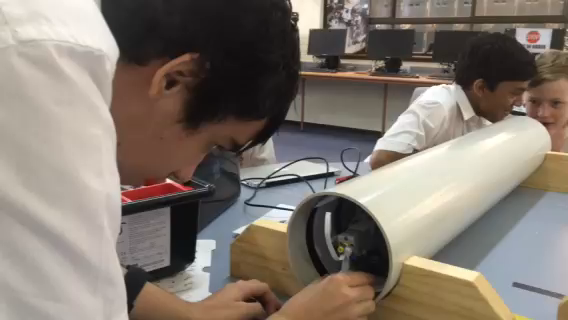 Some ideas …..
Challenge Part 2 - Programming
Detecting Colours
Desktop testing of sensors
Datalogging
Desktop testing of datalogging
Testing in the pipe
Correlation of data
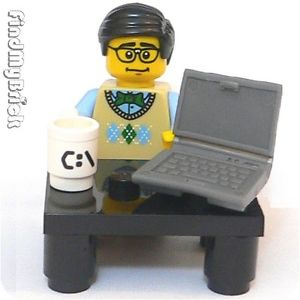 Class Rule - Everyone CodesUnless your name is Chuck
Note : This is not a current feature of the EV3 software!
Detecting Colours
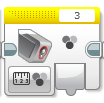 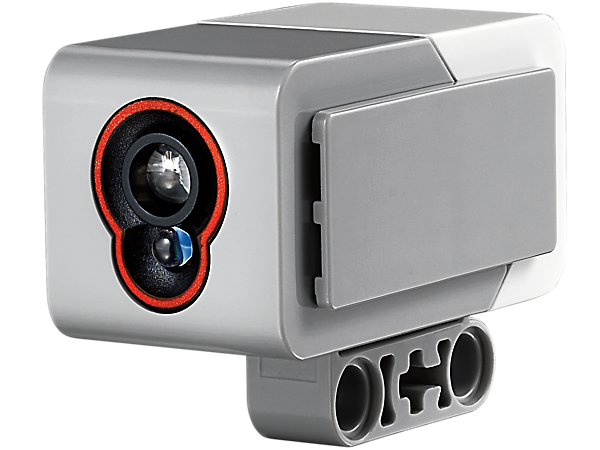 Measure colour, reflected light or ambient light
Range of blocks to read values or control program flow
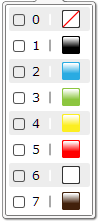 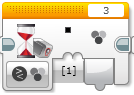 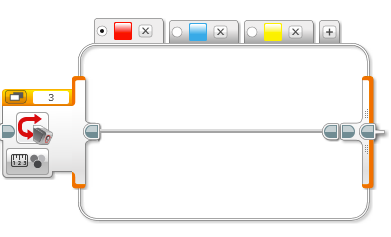 Checking out the sensor(Using Port View)
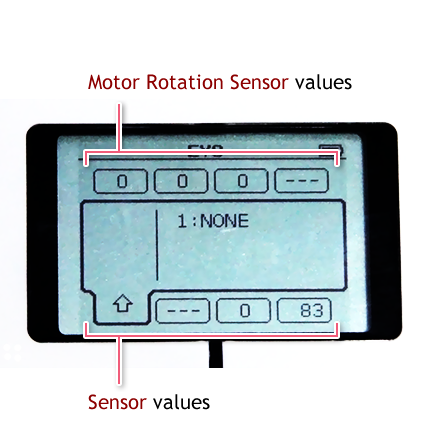 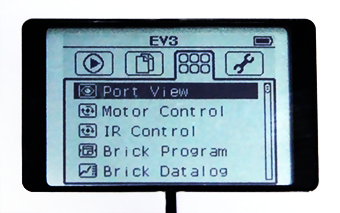 2.
1.
Colour Codes
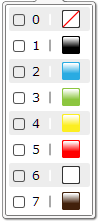 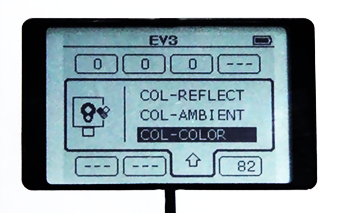 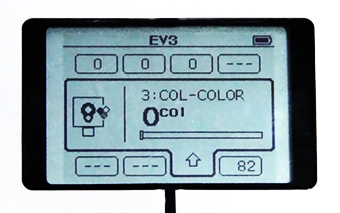 3.
4.
Exercise 1 – Stopping on Colour
Get robot to stop on black.
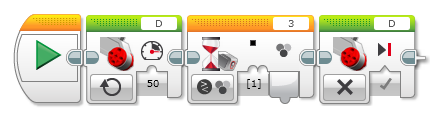 Waiting for black (select via tick box)
Stop the motor (what would happen if you left this out?)
Motor on (continuous)
Exercise 2 - Calling it out
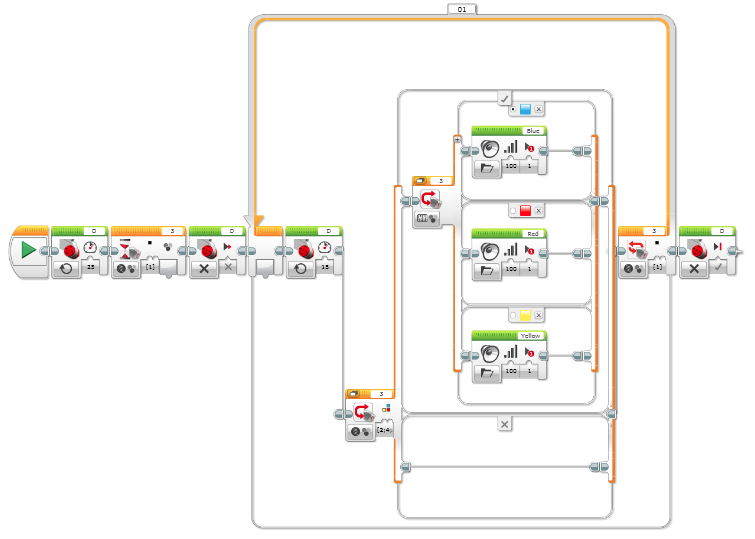 Calling out if we see one of the colours
Note that we are using two different types of colour Switches. Why?
This program may not work for your robot.
What is happening if the robot just stops after seeing the black line
The fix is simple – add another block. But which one? And where?
What else could you add to make sure you know what the robot is doing
Looking for second black line and stopping the robot
Do nothing if colours not present, Why is this needed?
The Data Logging Block
Add a new sensor here
Name of data set
Sensors being logged
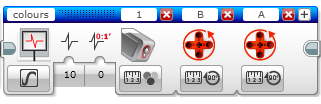 Sampling control
Sensor setup
Type of rate
0=samples per second
1=seconds between sample
Sampling rate
Exercise 3 - Desktop Data Logging
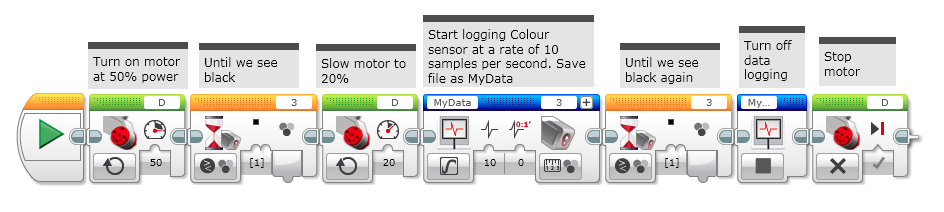 Try out this program
Did you pick up all the colours ?
Modify the program to also log the drive motor rotation
Using the “Oscilloscope”
Start a new Experiment. 
Make sure your robot is connected via Bluetooth or USB cable.
Turn on the Oscilloscope function and see what you can monitor
Check out the onboard Brick Datalog function. Cool.
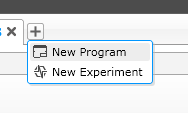 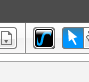 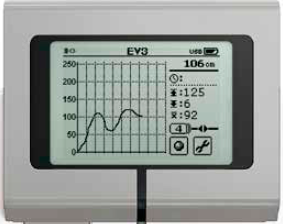 Uploading the data
Source
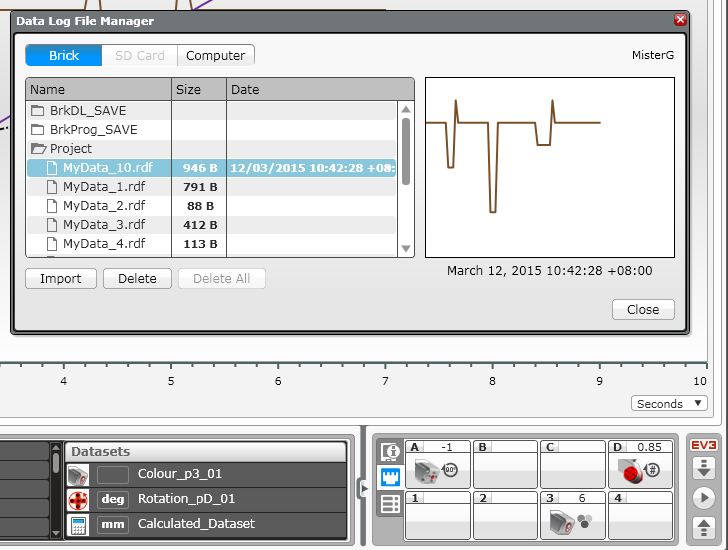 Files
Preview of data
Select and import
Connect up robot and upload here
Interpreting the data
Rotations
Colour
Point Analysis
At 0.9 seconds Colour=2 (blue)
Rotations = 273o
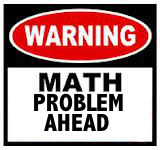 Hmmm ….. π
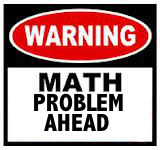 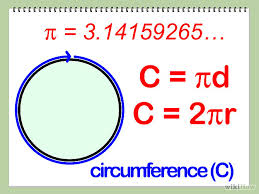 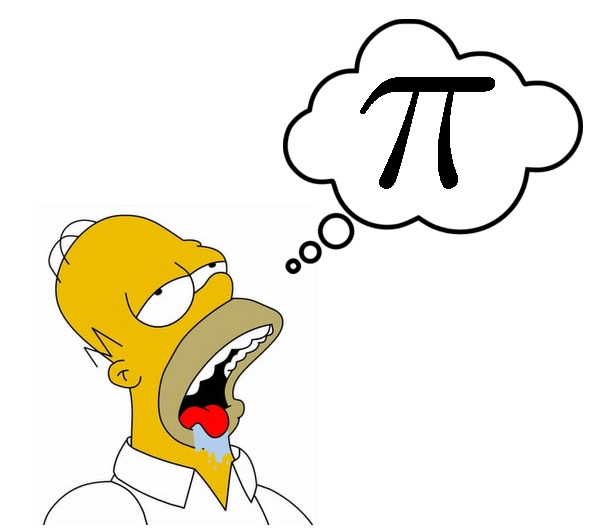 In one revolution of the wheel the robot travels a distance equal to the Circumference
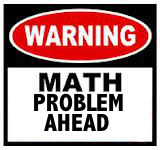 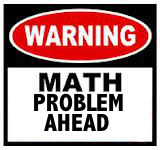 Doing some maths …
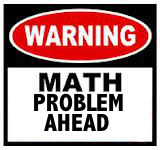 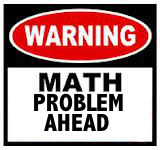 We are measuring the degrees of rotation of the motor
This needs to be converted to linear distance using the circumference equation
C= π X D which equates to one revolution of the wheel
Now, for a 60mm rolling diameter wheel and tyre ….

C  =	π X 60
     =	3.14 X 60
     =	188mm 
Therefore, for each degree of rotation (360 degrees in a circle)
The robot travels		C/360
				      =	188/360
 				      =	0.52mm / degree
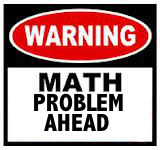 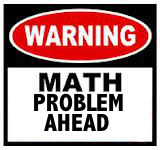 More maths …
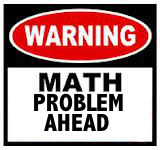 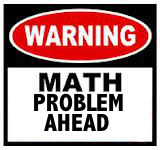 Say we record 100 degrees of rotation as our distance …

D  =rotations (degrees) X 0.52
     =	100 X 0.52
     =	52 mm

Still with me ?
This will hopefully get a little clearer when we see the data
Luckily – we can get the data logging program to do this maths for us !
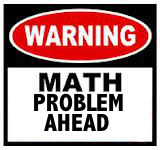 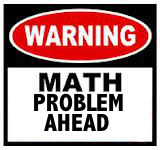 Playing with the data
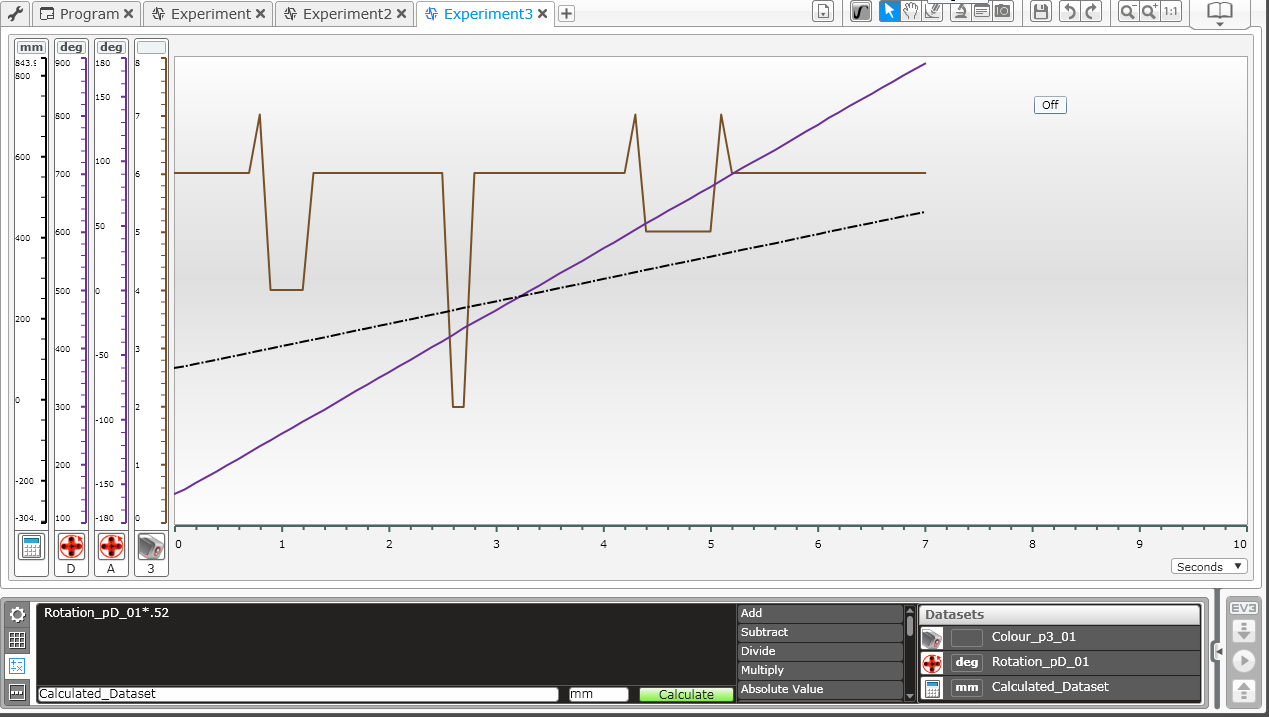 Set up the Dataset Calculations to convert rotations (degrees) to mm travelled
Time for the pipe ….
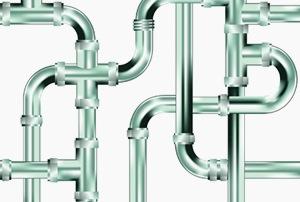 Your robot needs to travel down the pipe until it senses a black line.
The robot then needs to turn off data logging at some stage and travel out of the pipe.
Hint : Consider adding some feedback in your program so you can know what is happening inside the pipe
Typical Data set
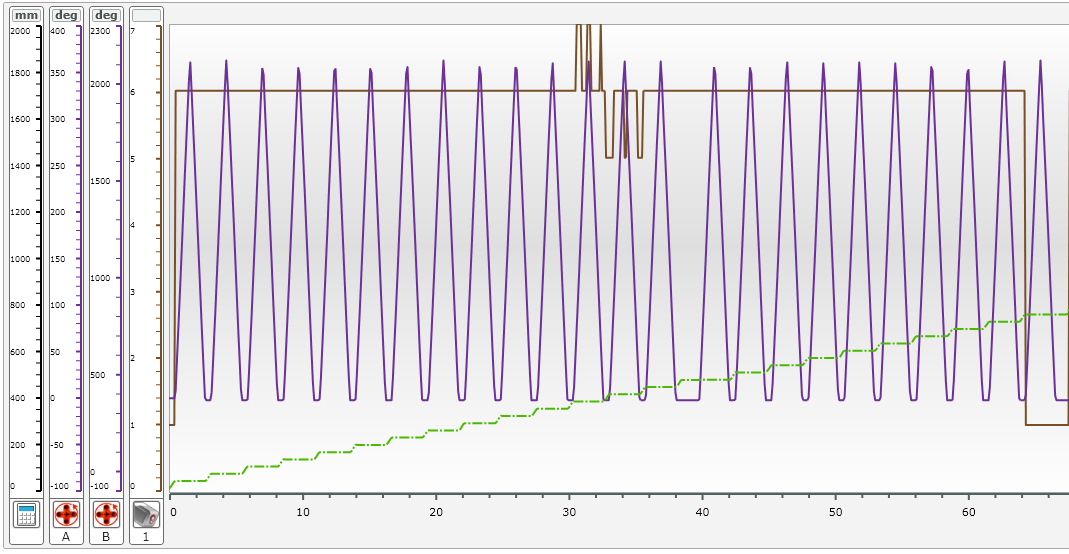 Making a Map
Degrees of Rotation
Convert degrees rotation to mm
Each square is 25mm
Overall 630mm X 470mm
Each square is 25mm
Overall 630mm X 470mm
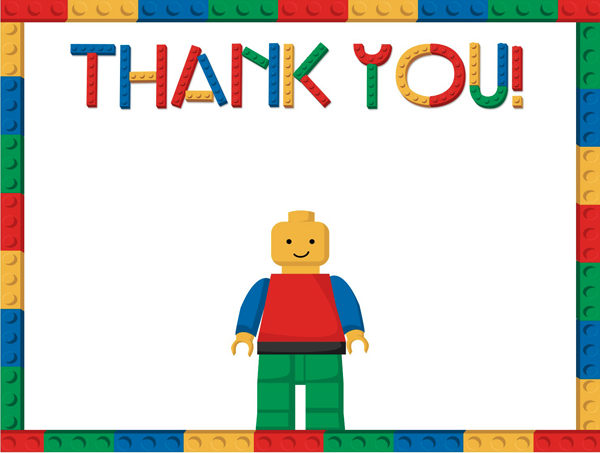 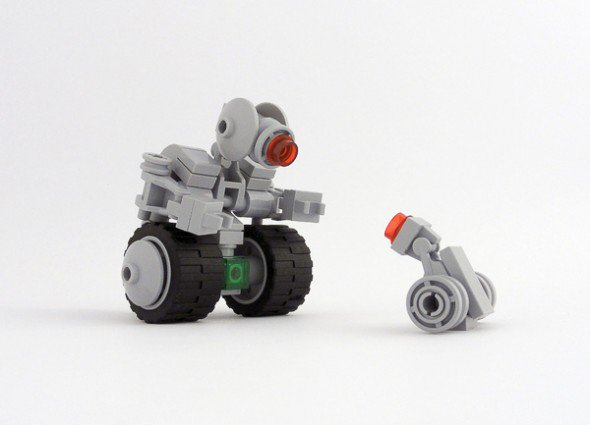